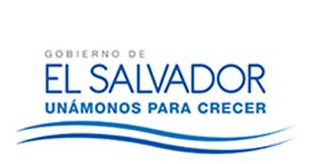 Evaluación ciudadana
Rendición de Cuentas MOP 
09 Junio 2015
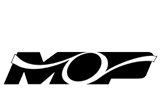 ¿Cual es su sexo?
Femenino
Masculino
¿Recibió el informe de rendición de cuentas oportunamente?
Si 
No
¿El contenido del informe está escrito de la manera clara y resalta los aspectos importantes de la gestión?
Si 
No
Durante la presentación del informe: ¿Las autoridades explicaron y justificaron las principales decisiones de su gestión?
Si 
No
¿Las autoridades informaron sobre los obstáculos o dificultades enfrentadas?
Si
No
¿Las autoridades han explicado con claridad el origen y uso de los recursos asignados?
Si
No
¿Las autoridades dieron respuestas satisfactorias a la mayoría de las preguntas de la población?
Si 
No
Del 1 al 10 evalúe el evento de rendición de esta institución (1 valor minimo / 10 valor maximo)
1
2
3
4
5
6
7
8
9
10